AZIJA
NARAVNE ZNAČILNOSTI
Lega:
Azija je največja celina (44 milij. km2). 
-	Meje:
* 	Ural… jo loči od Evrope,
* 	Sueški prekop in Rdeče morje od Afrike,
* 	Beringov preliv in Pacifik od Amerike,
* 	morje med Indonezijo in Avstralijo pa od Avstralije.
2. Površje:
-	Polotoki: 
*	Arabski,
*	Dekanski,
*	Indokitajski.
-	Otočja:
*	Indonezijsko,
*	Filipinsko,
*	Japonsko.
Na zemljevidu Azije poišče vse naštete polotoke in otočja.
-	Nižavja (predvsem na J in V):
*	Gangeško,
*	Velikokitajsko.
-	Planota:
*	Tibet.
-	Gorstva:
*	več starih (grudastih) gorstev v notranjosti  (vmes kotline, doline),
*	mladonagubana Himalaja na J (smer SZ-JV).
Na zemljevidu Azije poišče vse našteta nižavja, planote in gorstva.
3. Podnebje:
-	Dejavniki, ki vplivajo na podnebje:
Geografska širina (leži v vseh toplotnih pasovih – S polarni, S zmerno topli in tropski pas).
Visoka gorstva (smer Z-V in JZ-SV): Posledica je veliko padavin J in V od teh gorstev ter sušna notranjost.
c) Monsuni: To so vetrovi, ki nastanejo zaradi različne segretosti kopna in morja.
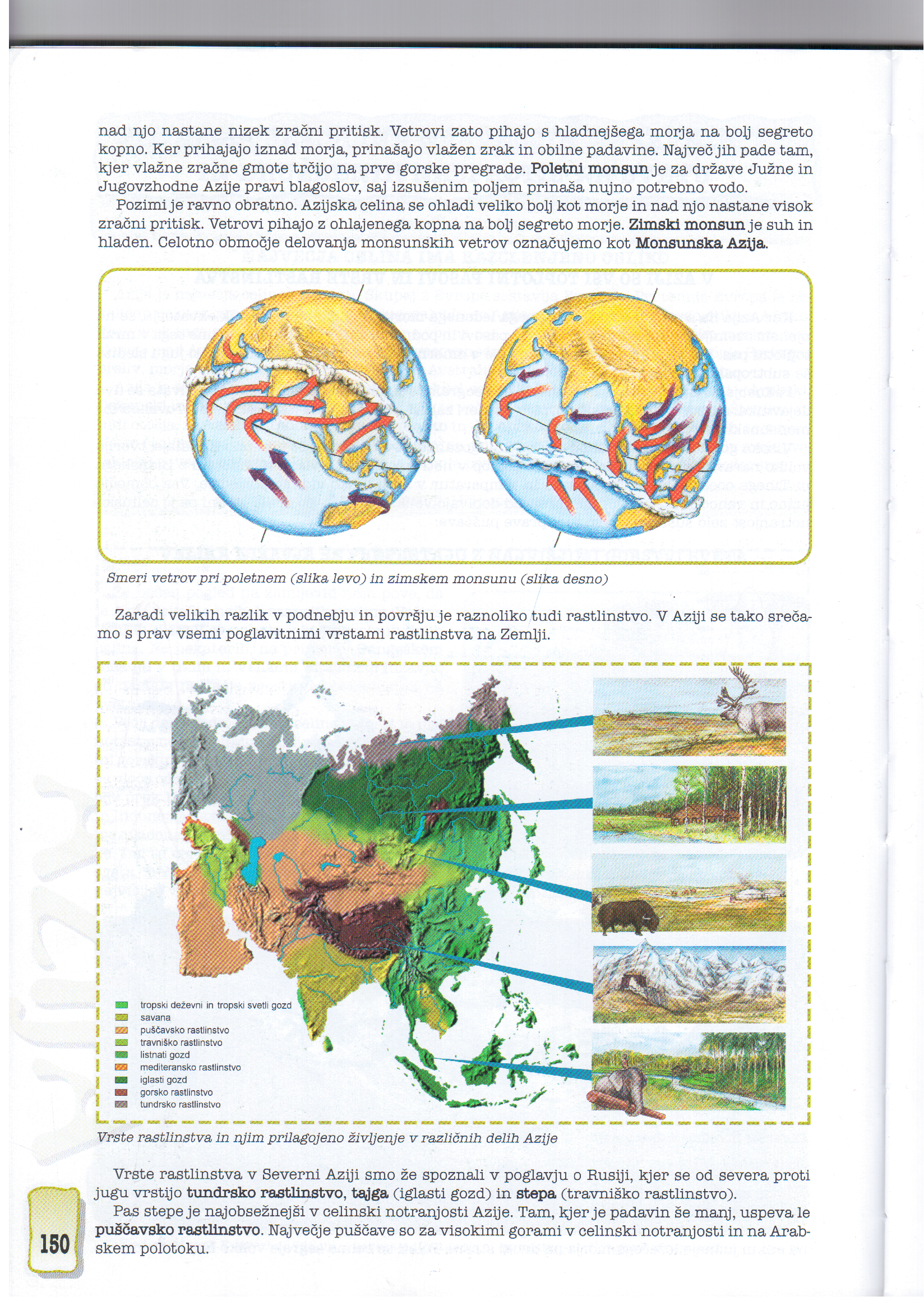 *	Ločimo (glej tudi učb. str. 110):	
	- Poletni monsun: Celina se poleti bolj segreje kot morje, zato je nad njo nižji zračni pritisk in vetrovi pihajo iz morja na kopno ter prinašajo padavine J in JV Aziji.
	- Zimski monsun (obratne razmere): Celina se bolj ohladi kot morje, zato ima višji zračni pritisk. Vetrovi tako pihajo iz kopnega na morje. Vetrovi so suhi in hladni. 
- 	Azija ima vse tipe podnebja.
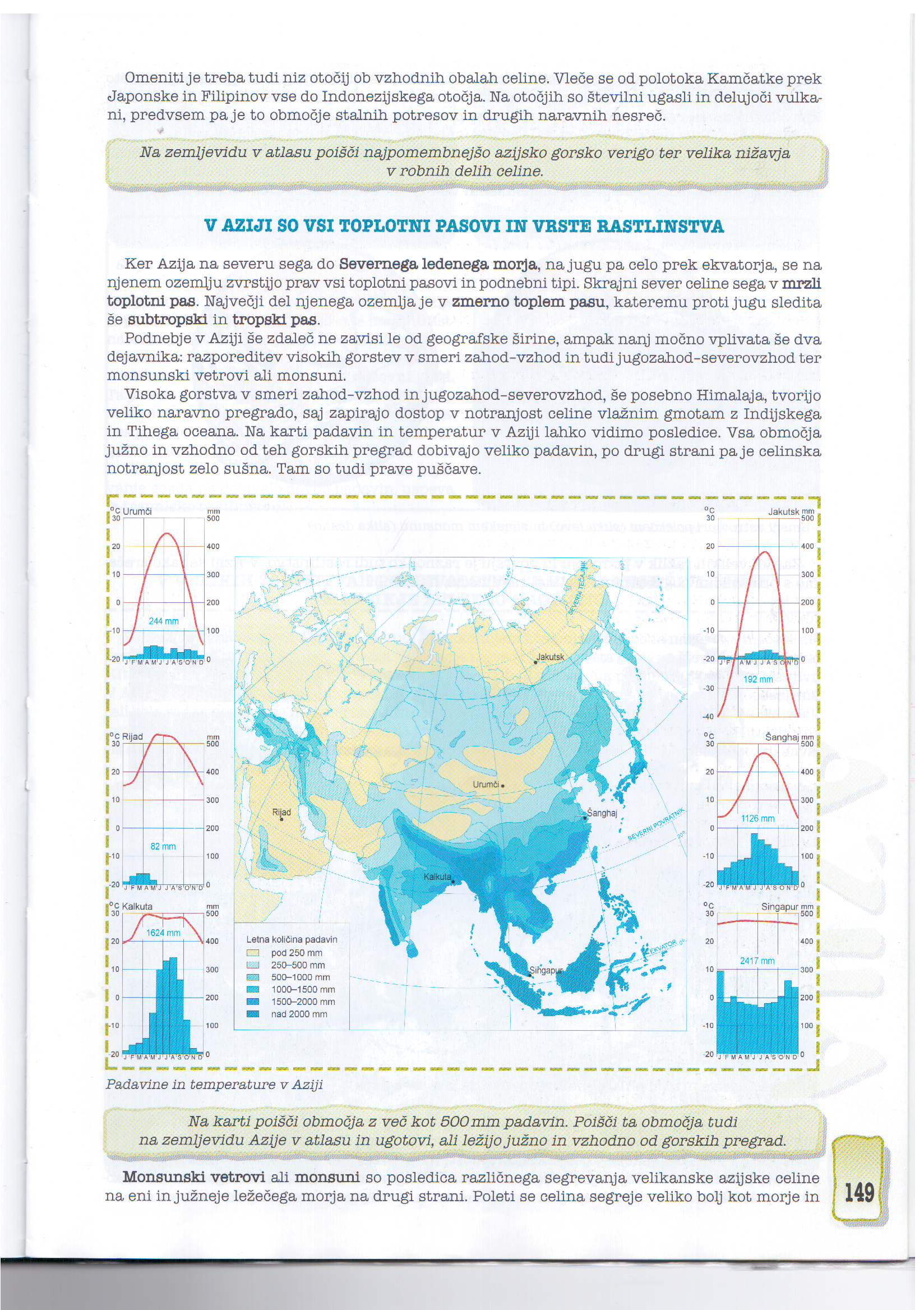 4. Rastje:
-	Ima vse vrste rastja. Te si sledijo od S proti J (glej tudi učb. str. 110):
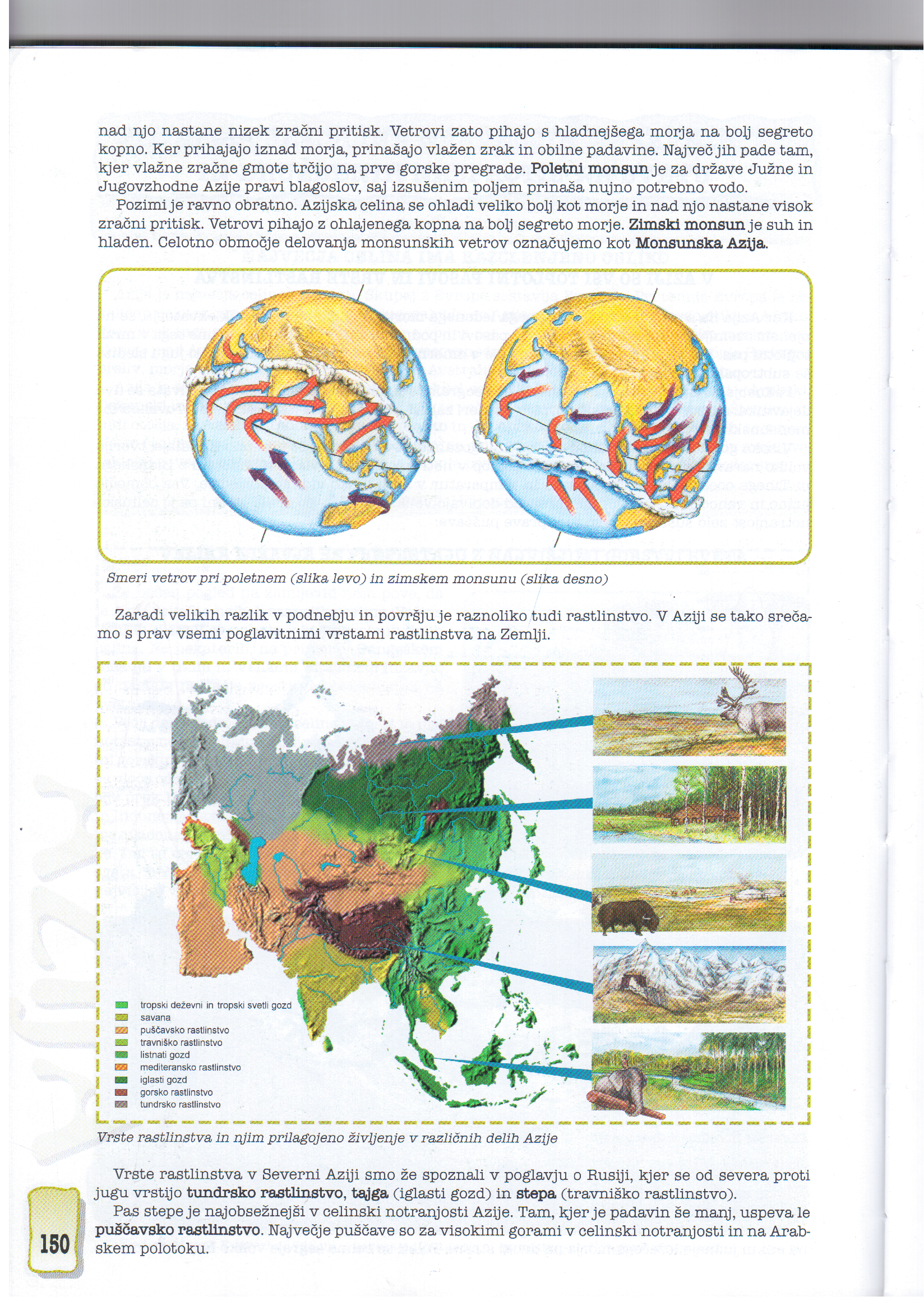 *	tundra,
* tajga,
*	stepe, 
*	puščavsko rastje (notranjost in Arabski polotok),
*	mediteransko rastje (ob Sredozemskem morju),
*	listnati gozdovi (na V Azije),
*	savana,
*	tropski deževni in tropski svetli gozd.
*	vmes je na gorovjih gorsko rastje.